知识点位置
任务2 选择决策方法
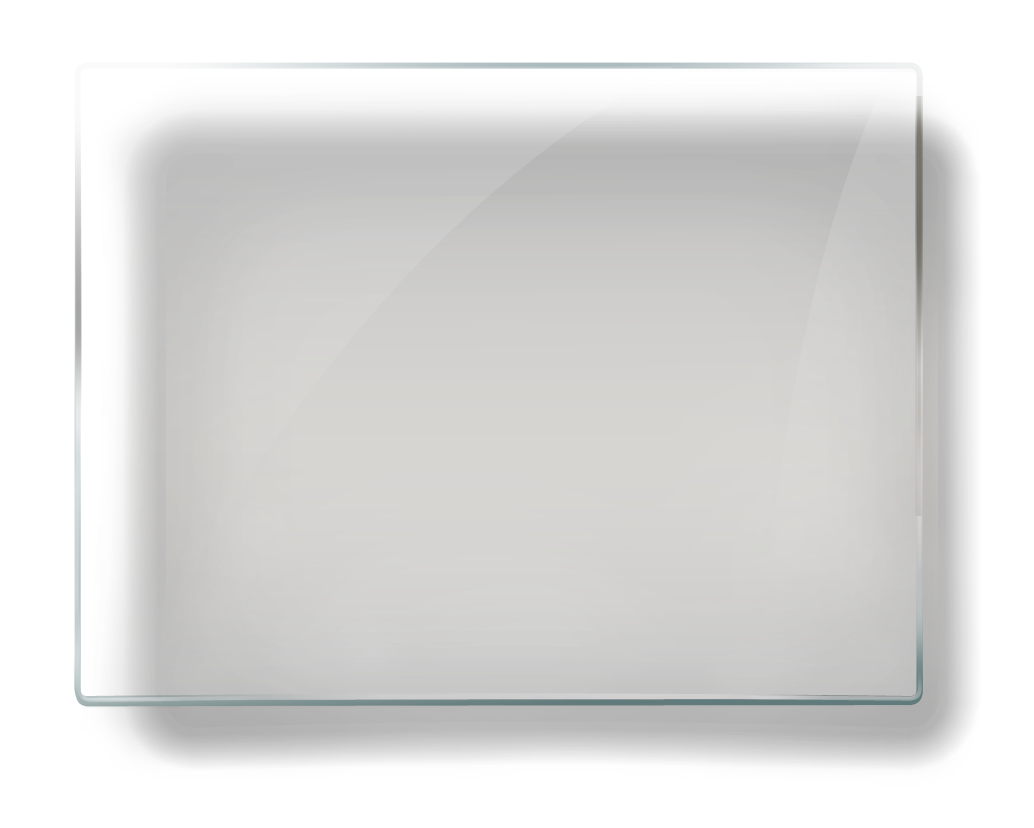 模块2
科学决策
盈亏
平衡法
02   内容讲授
03  总结
01    学习目标
知识目标
掌握盈亏平衡法的内容
学习目标
能进行有效沟通
能力目标
能够计算盈亏平衡点的销售量和销售额
掌握沟通的含义及内容
02   内容讲授
03  总结
01    学习目标
决策的含义
盈亏平衡点分析法
添加
标题
确定型决策最常用的方法是盈亏平衡分析法，又称量、本、利分析法、保本点分析法 。
    它是研究生产、经营一种（或几种）产品达到不盈不亏状态时的产量（或销售量）或收入的一种决策方法。
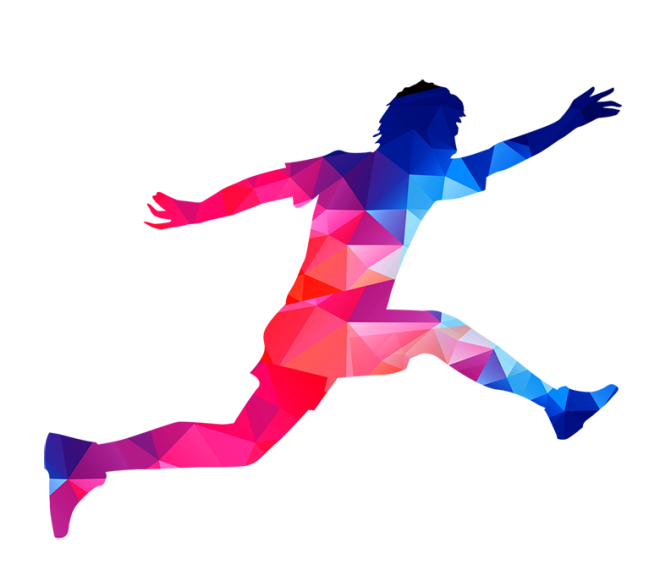 02   内容讲授
03  总结
01    学习目标
决策的含义
盈亏平衡点分析法
添加
标题
盈亏平衡点 
盈亏平衡销量 :使利润等于零的销量 
盈亏平衡销售额:使利润等于零的销售收益 
由于一种产品盈亏平衡点的确定与公司是否盈利具有直接的联系，所以管理人员对此十分重视。
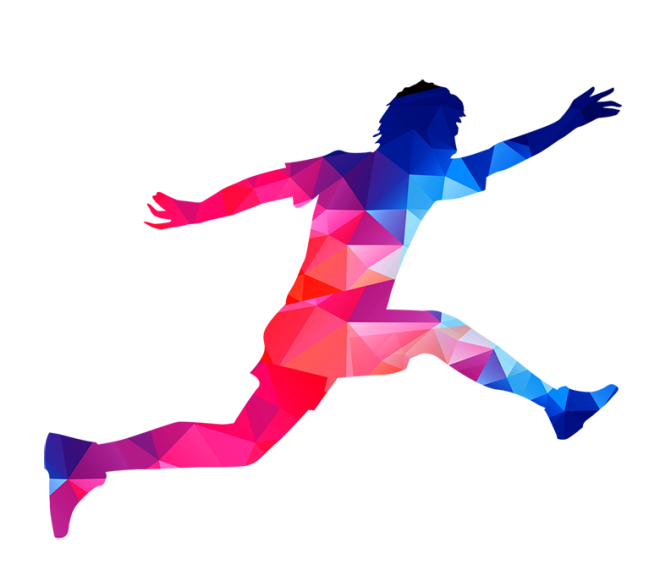 02   内容讲授
03  总结
01    学习目标
决策的含义
盈亏平衡点公式法（两种）
添加
标题
*盈亏平衡点销售量计算法公式       
        X0=   ————                    C1：固定成本
                                                                                P ：单位价格
                                                                               C2：单位变动成本
*盈亏平衡点销售额计算法公式
         Y0= ——————
                 1-   ——
C1
P-C2
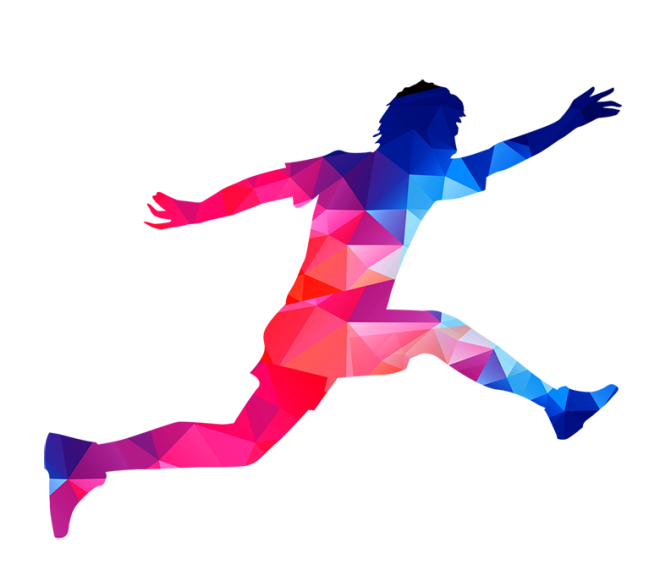 C1
C2
P
02   内容讲授
03  总结
01    学习目标
例：三星机床厂销售机床每台售价10万元，单位变动成本6万元，固定成本400万元，求盈亏平衡点？
决策的含义
盈亏平衡点销售额法
添加
标题
已知：C1=400；P=10；C2=6
   X0= ————   = ———— =100（台）
  Y0= ————   = ————  =1000（万元）
C1
400
10-6
P-C2
400
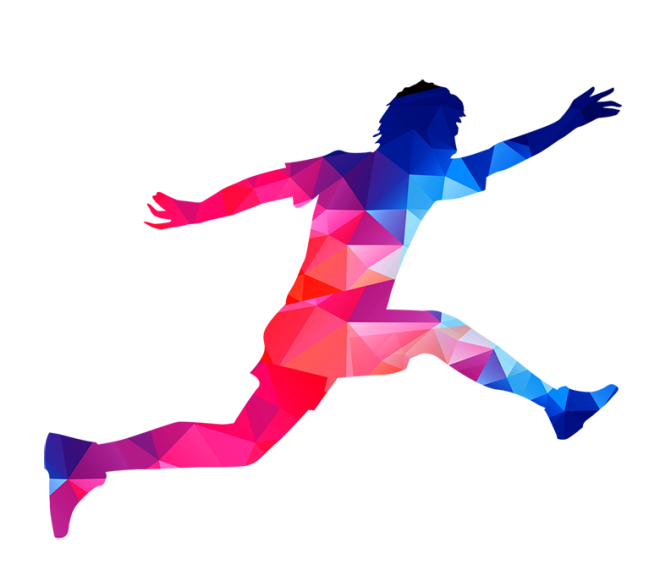 C1
C2
6
1-
——
1- ——
P
10
02   内容讲授
03  总结
01    学习目标
明 年 工 作 计 划
盈 亏 平 衡 法
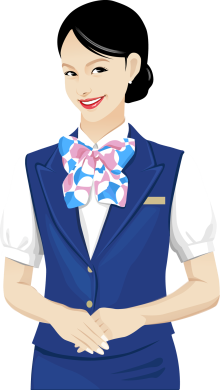 谢谢观看
管理学基础
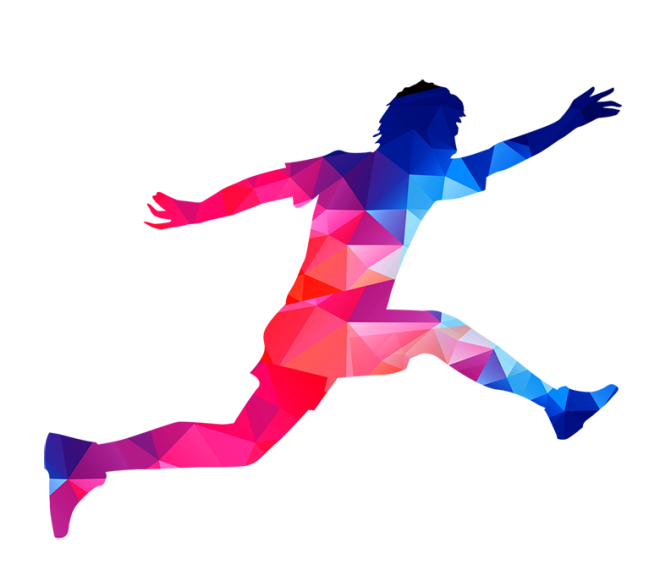 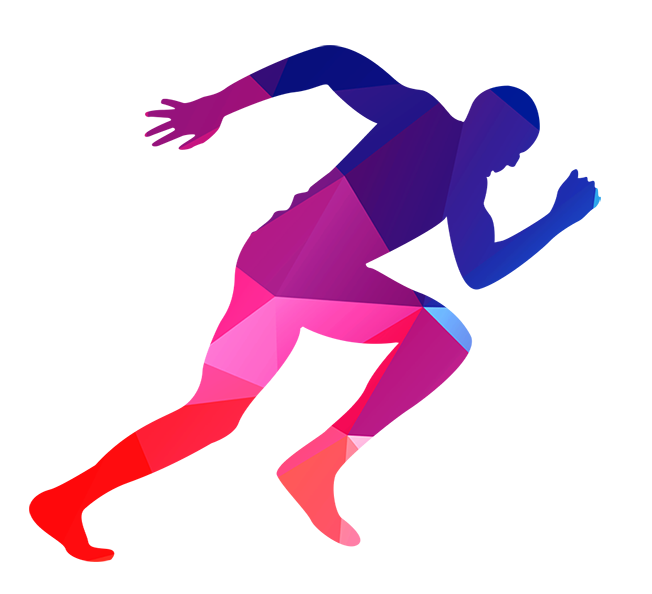 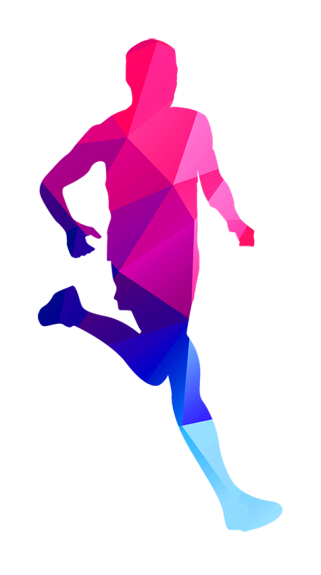